Neural JPEG: End-to-End Image Compression Leveraging a Standard JPEG Encoder-Decoder
Ankur Mali*, Alexander G. Ororbia**, Dan Kifer*, C. Lee Giles*
* Pennsylvania State University, University Park, PA
       **Rochester Institute of Technology, Rochester, NY
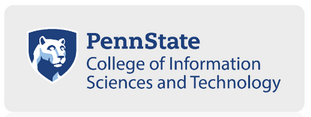 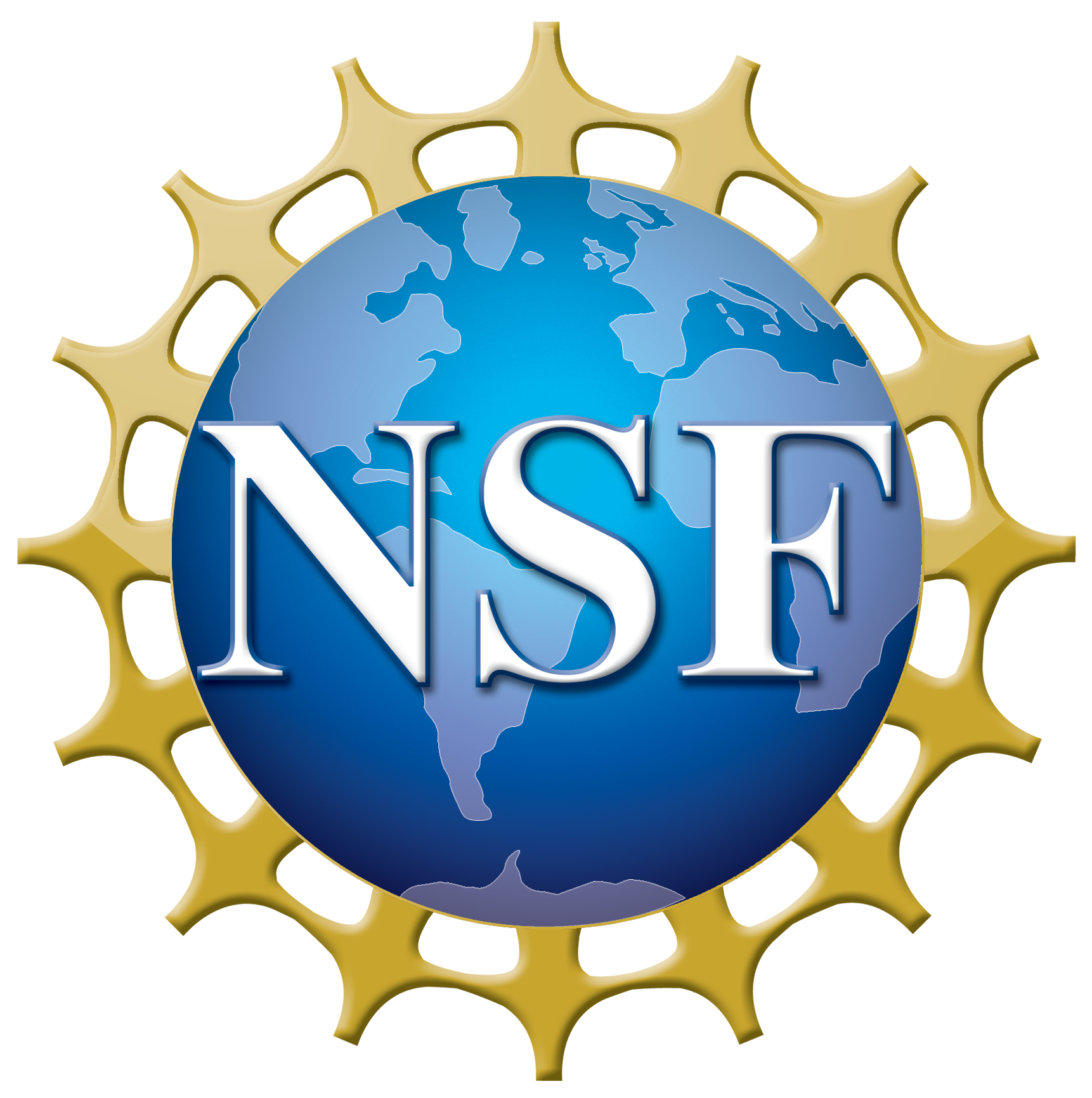 Outline
Motivation
Problem description
Model Architecture
Conclusions/Future work
What we need from compression system
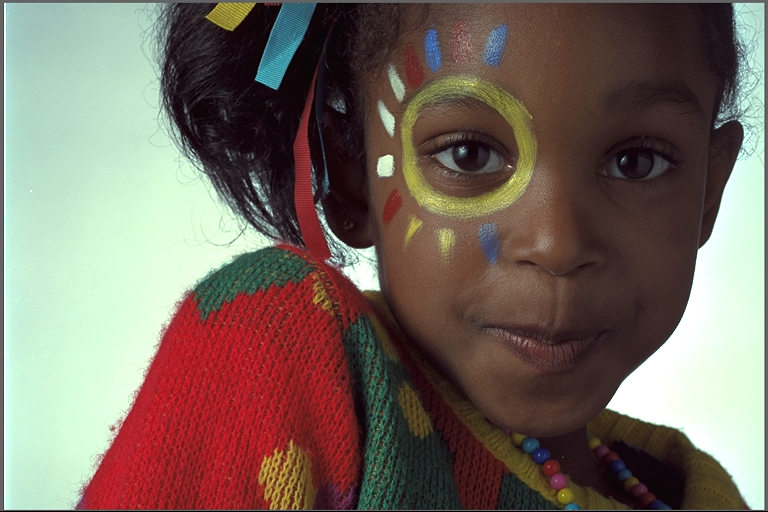 To achieve better visual quality at lowest bit rates
Preserve important features of images while conversation
Issues with traditional methods
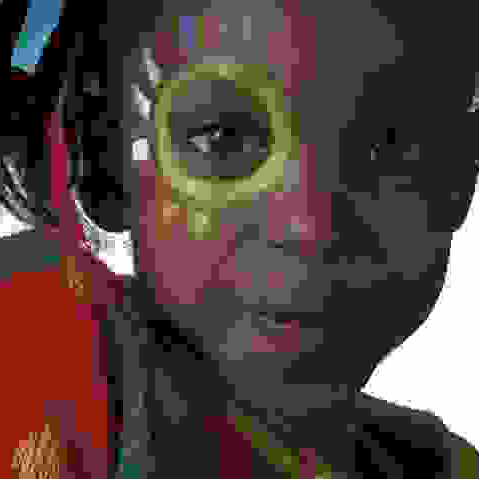 Transform/Block artifacts
Deformed Edges
Ringing
Flattened Textures
Staircasing
Motivation
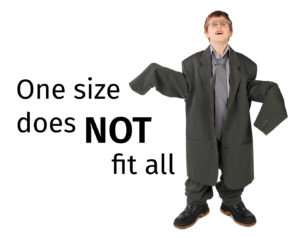 Hard coded transformation cannot work for all problems/images
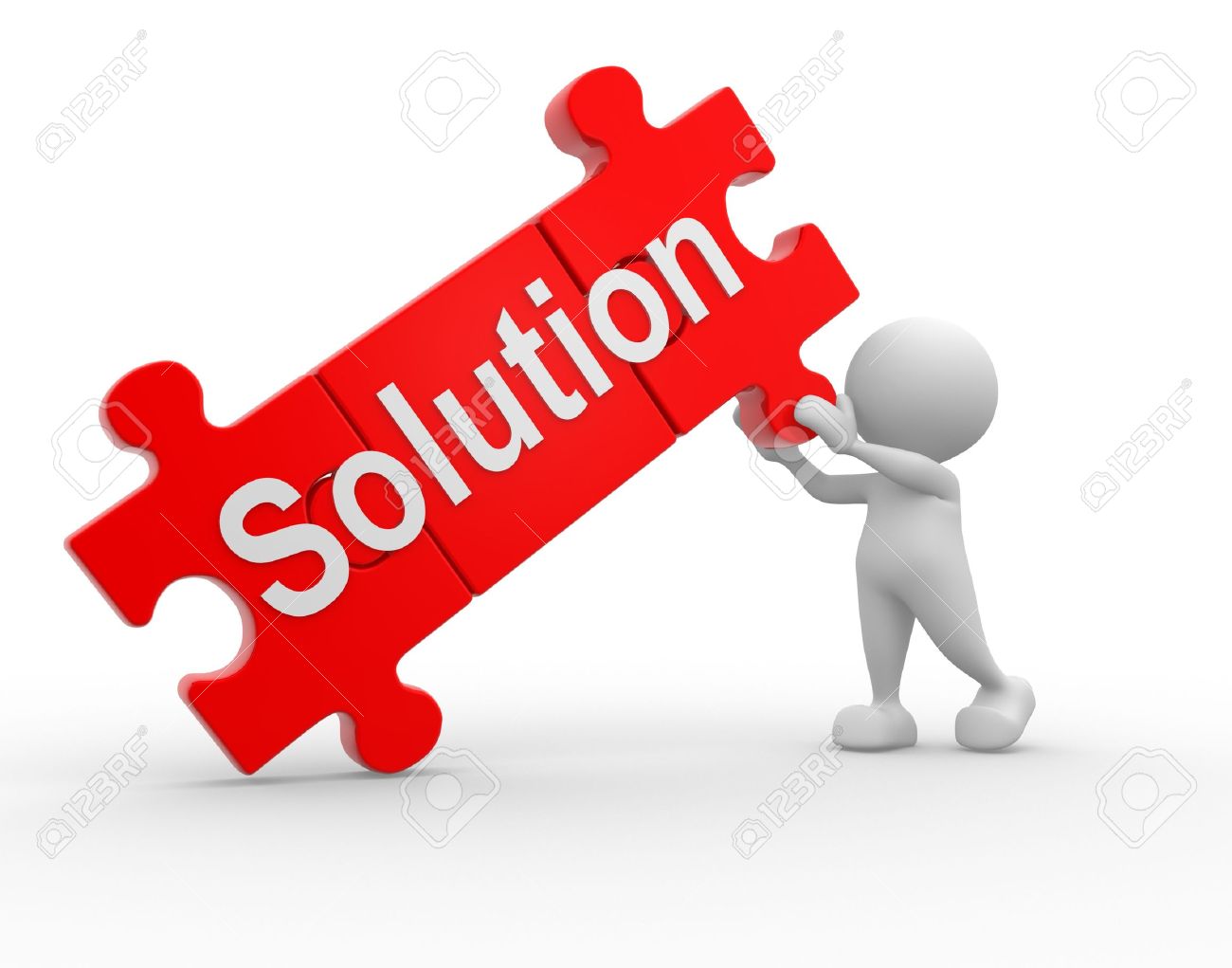 Learned features/domain adaptation and Reduce the redundancy in the system
Why Deep Learning?
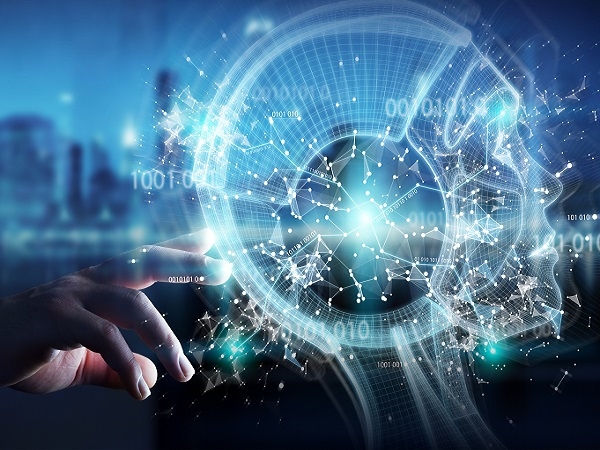 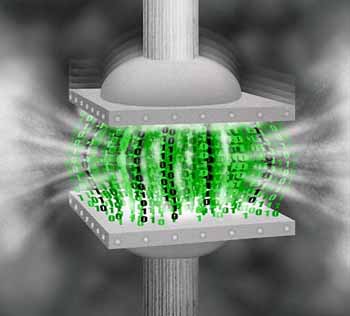 Machine Learning meets Compression
Compression model
Machine Learning system
Goal :- Better and automatic feature representation, Domain adaptation, learns from large unstructured data
Goal :- Reducing the size of the image, better transmission over web, higher visual quality with minimal loss
Neural JPEG: Model Design
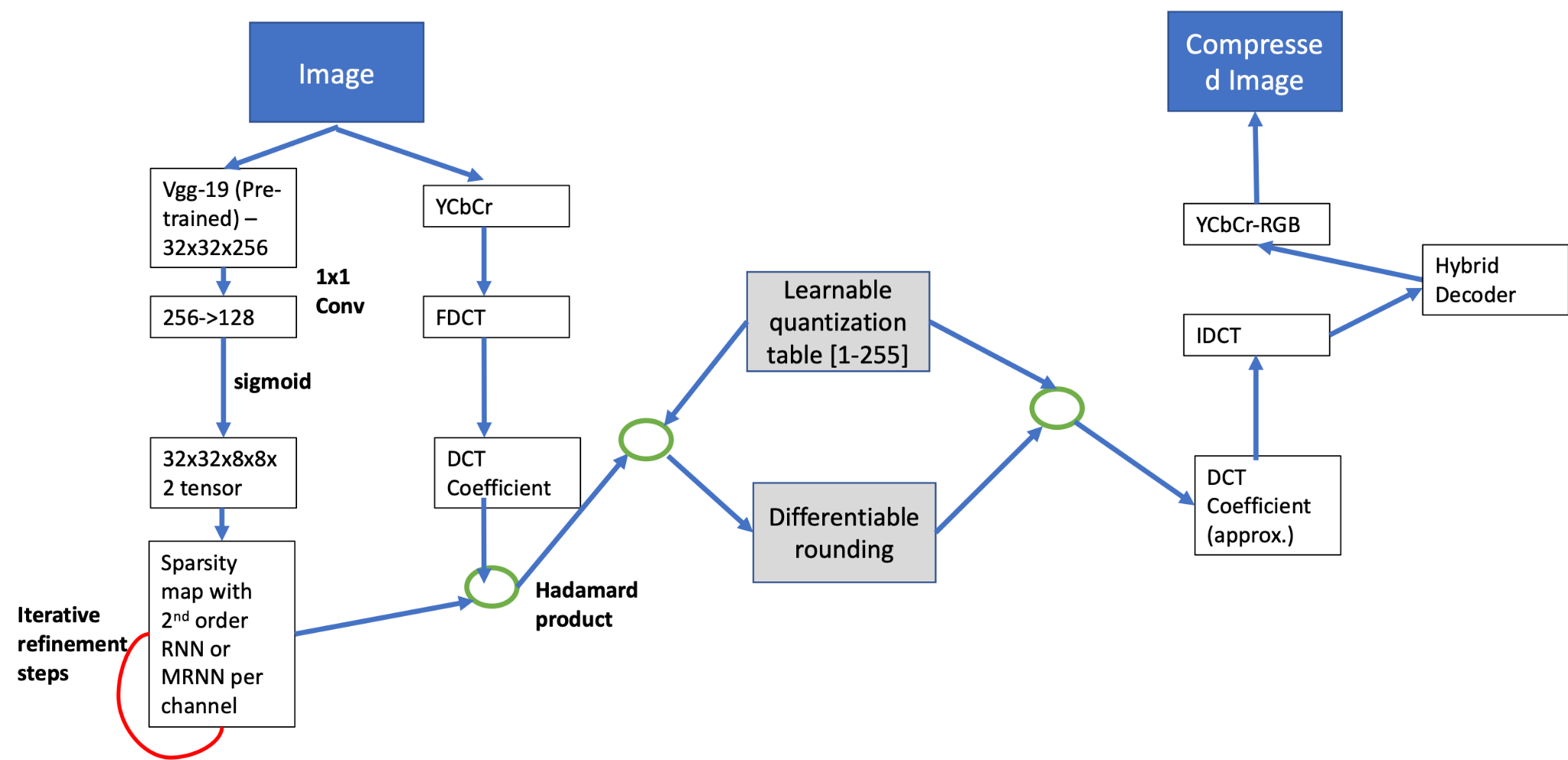 Proposed Model?
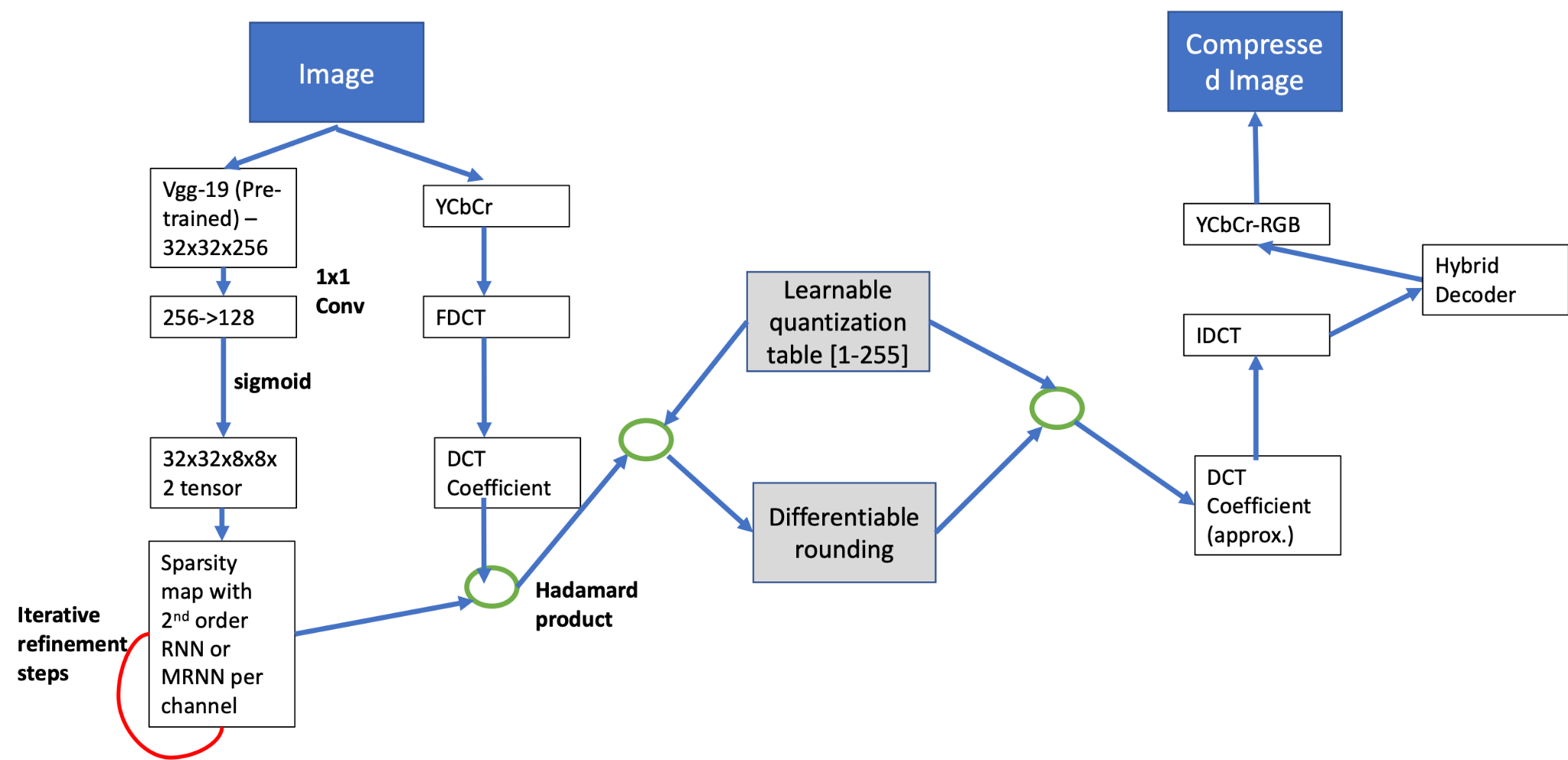 Proposed Model?
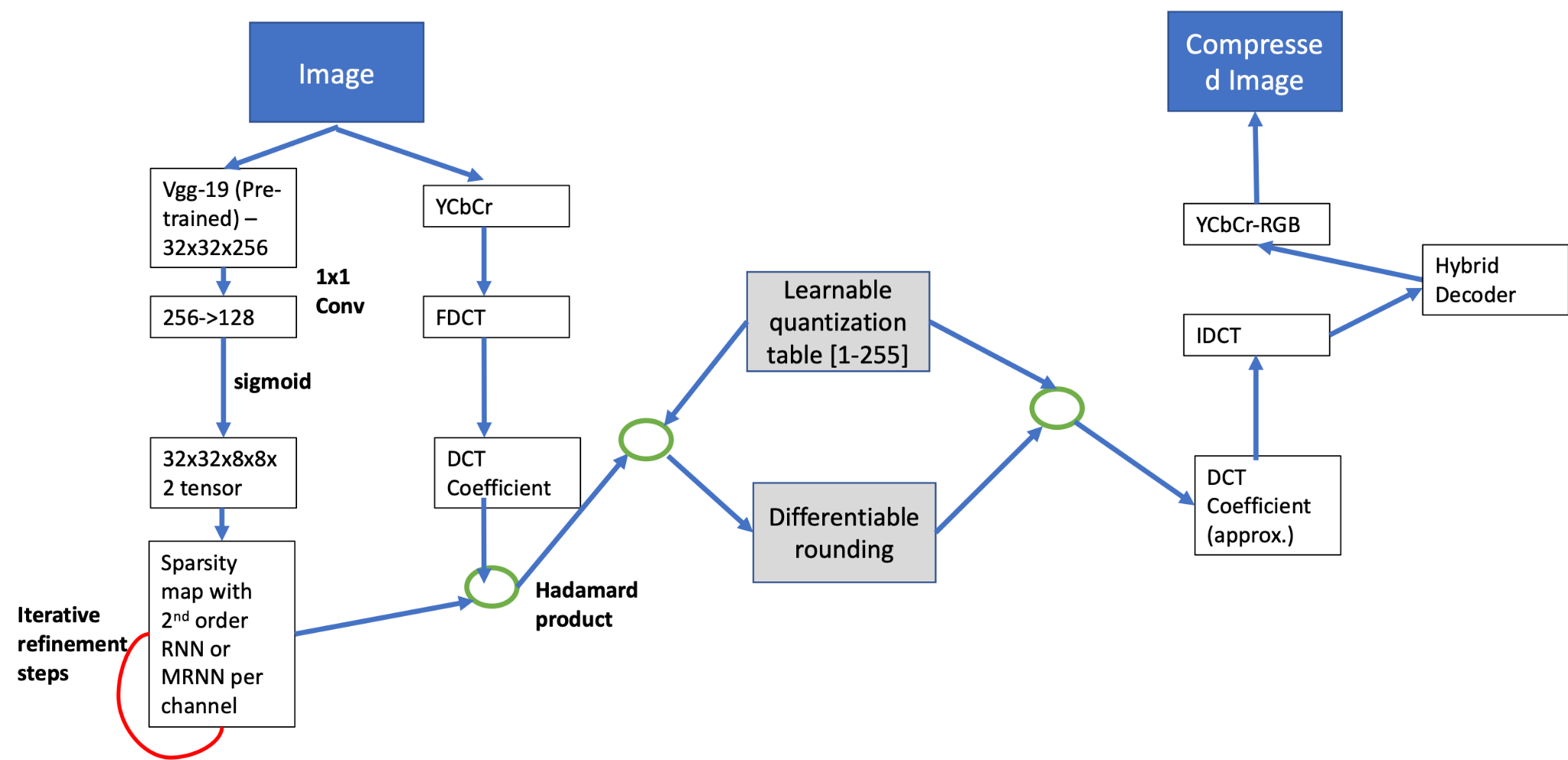 Outcome and Conclusion
The result indicate that our model can lead to improved compression and tries to restrict artifact generation at decoder end

Standard compression techniques when coupled with deep learning, leads to improved compression and minimum artifacts.

Such combination creates a form of guided learning, that leads to faster convergence

Another interesting venue is to explore neural jpeg with different transformation such as wavelet and study model performance and adaptability.

Future work will be focused on using transformers based vision model trained large scale dataset to encode strong visual prior into our framework